YBN 
VERFICATION OF BENEFITS
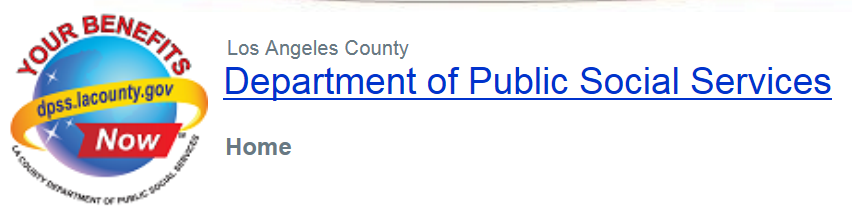 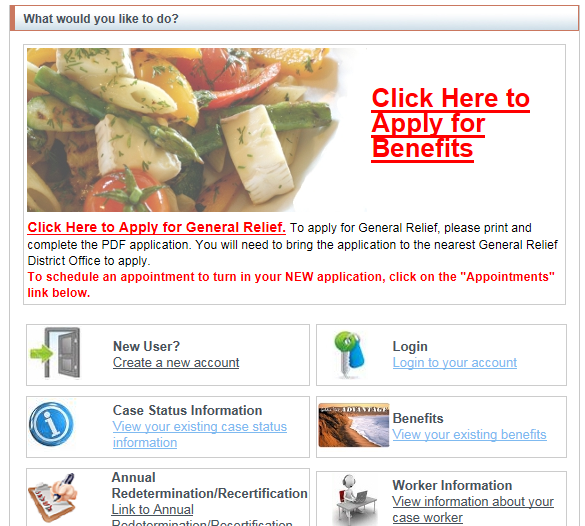 User shall log into their YBN account
How to log in without a password
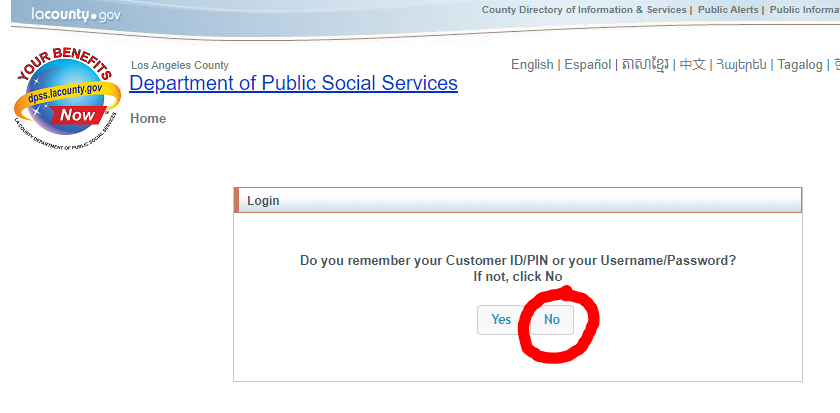 How to log in without a password
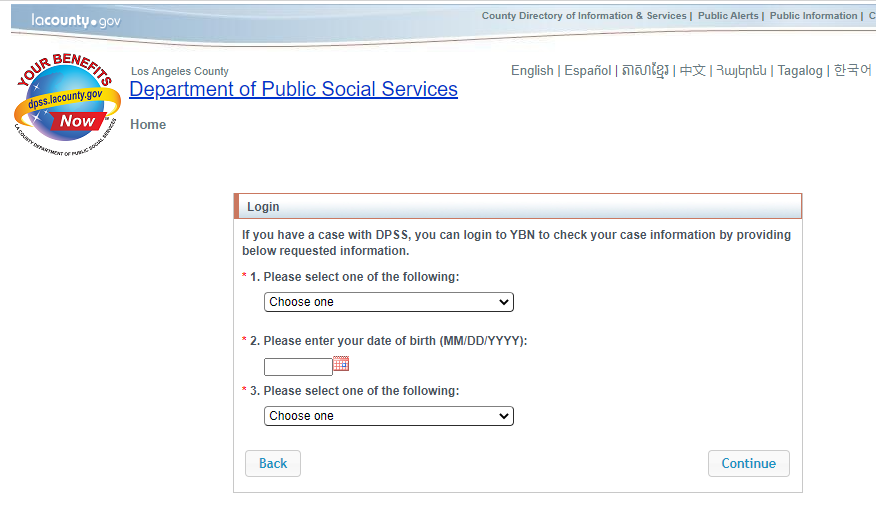 How to log in without a password
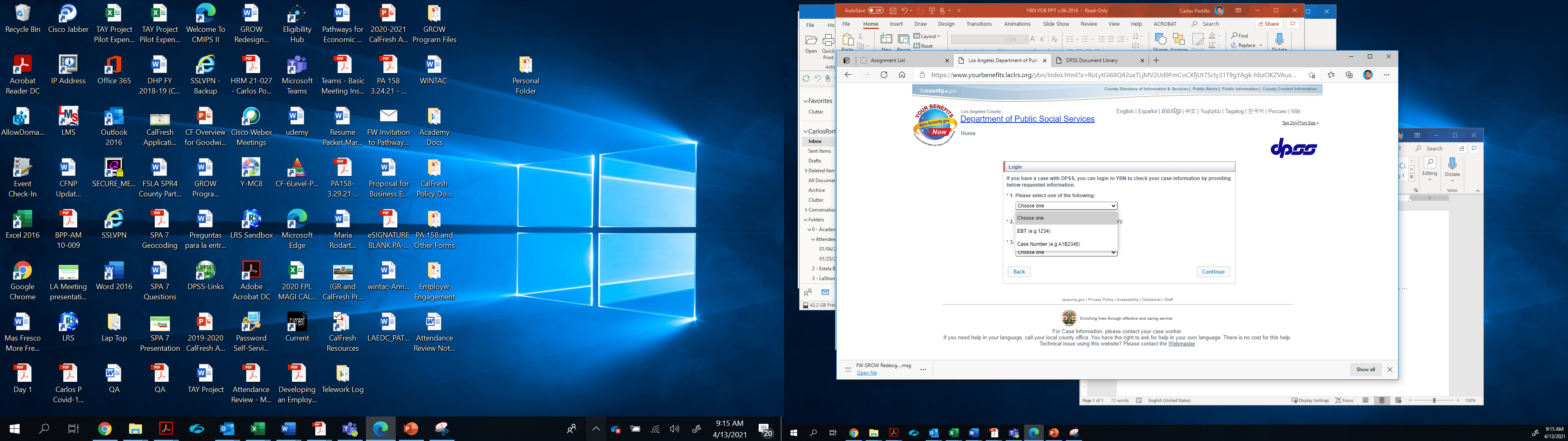 How to log in without a password
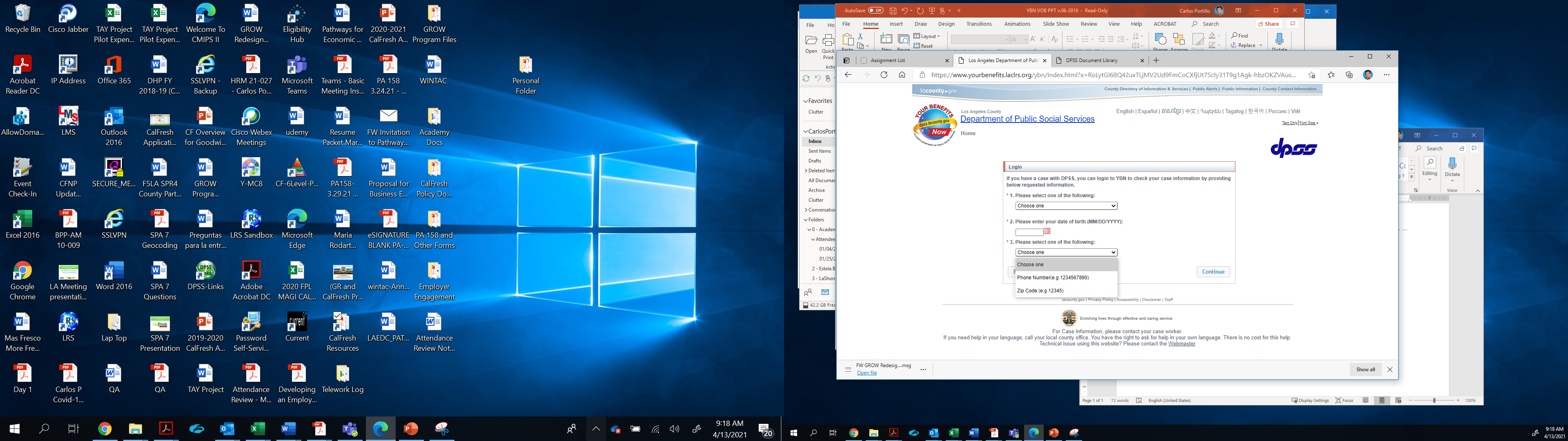 VERFICATION OF BENEFITS
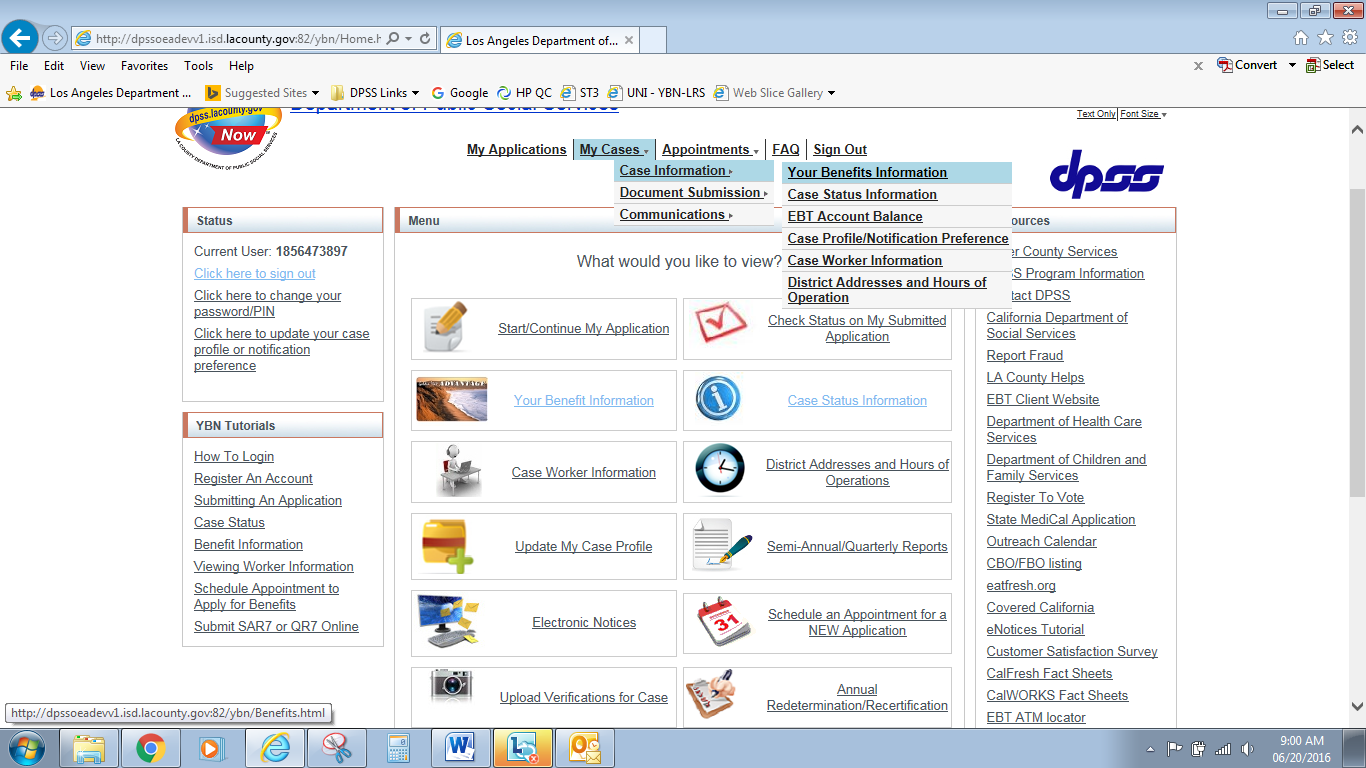 1.
2.
3.
After the user logs into YBN,
the user can access the Verification of Benefits feature by selecting the following:
My  Case
Case Information
Your Benefits Information
0000000001
VERFICATION OF BENEFITS
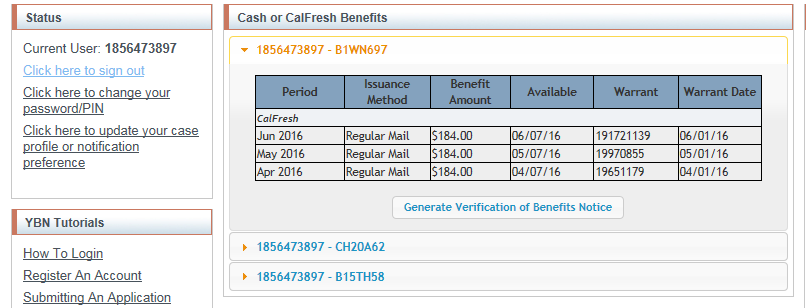 User will select the “Generate Verification of Benefits Notice” to generate the Verification of Benefits (PA-1918).
0000000001
0000000001 – H123456
0000000002 – H123457
0000000003 – H123458
VERFICATION OF BENEFITS
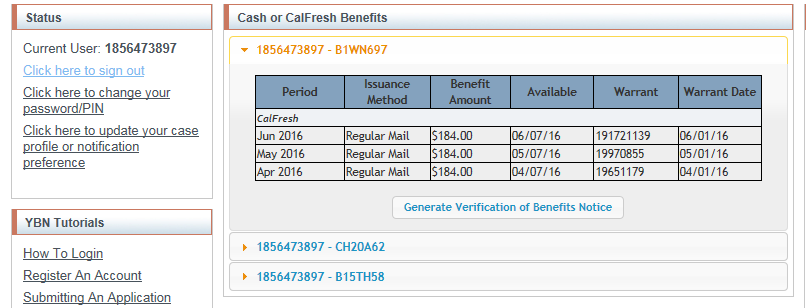 User will type the agency or institution name  which is requesting the Verification of Benefits.
Select the “Generate Notice” button.
0000000001
0000000001 – H123456
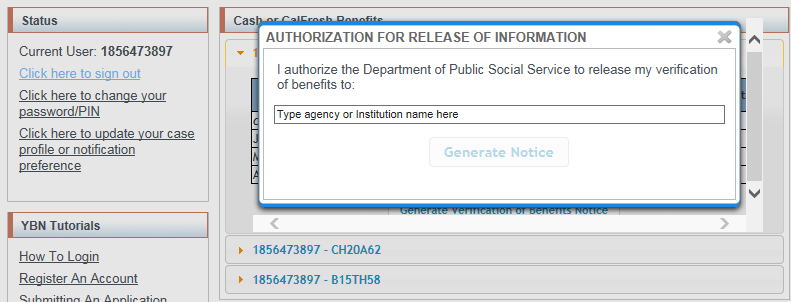 1.
2.
Generate Notice
0000000002 – H123457
0000000003 – H123458
VERFICATION OF BENEFITS
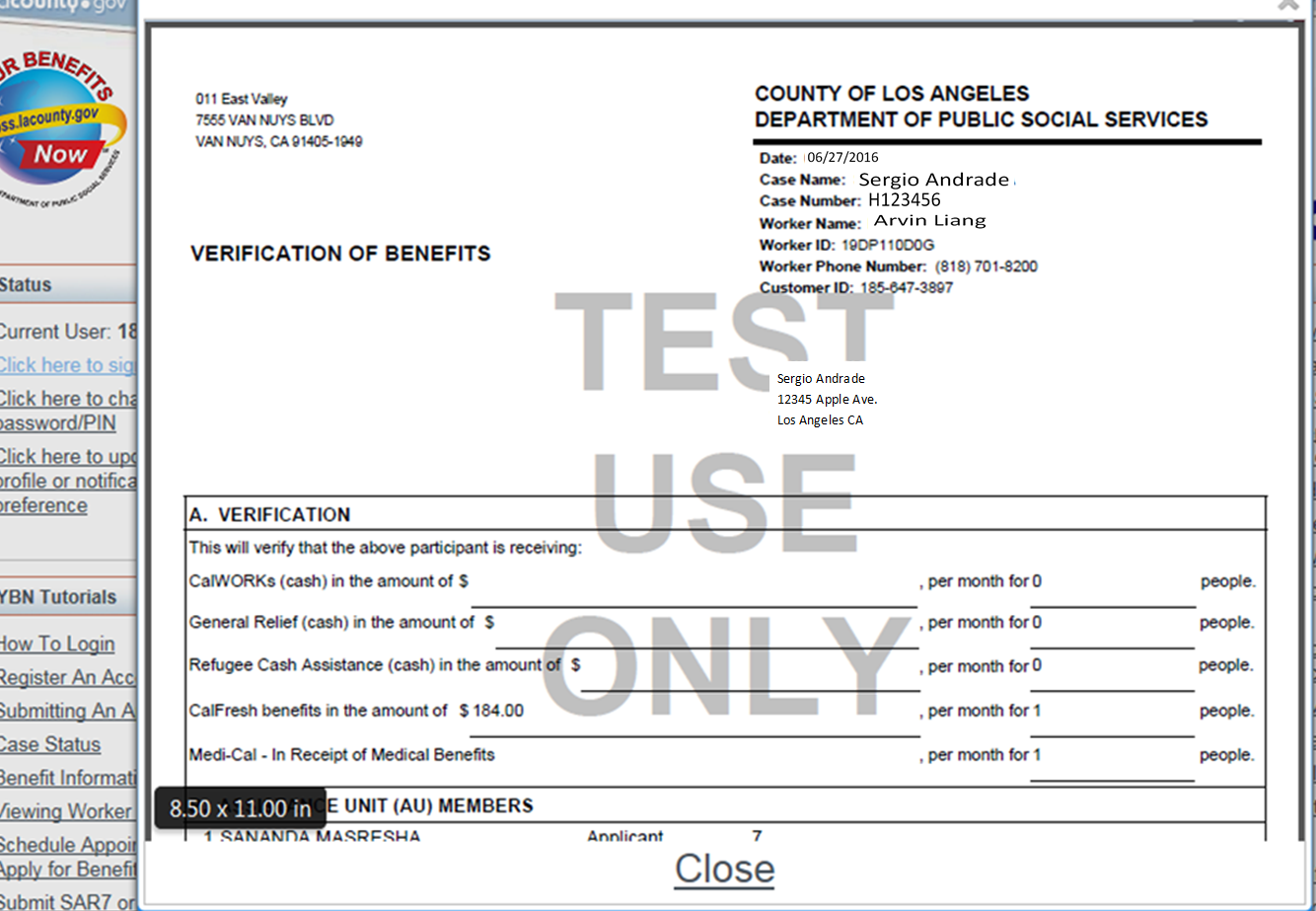 User will be able to View/Print/Save a copy of the Verification of Benefits notice.
Once complete the user shall select the “Close’ button.

NOTE: The YBN Verification of Benefits notice shall be identical to the LRS generated notice.
VERFICATION OF BENEFITS
Requesting the YBN Verification is available in the Threshold Languages
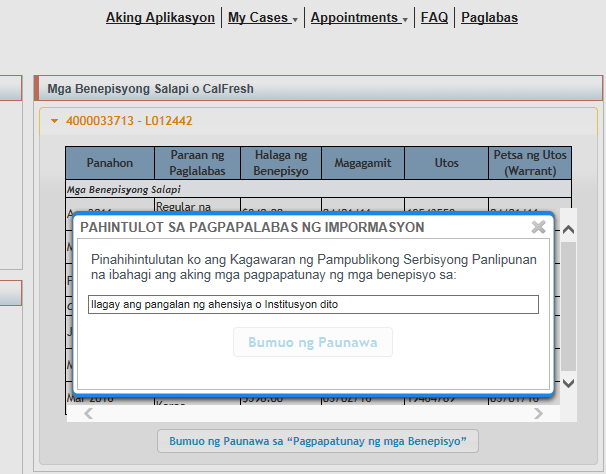 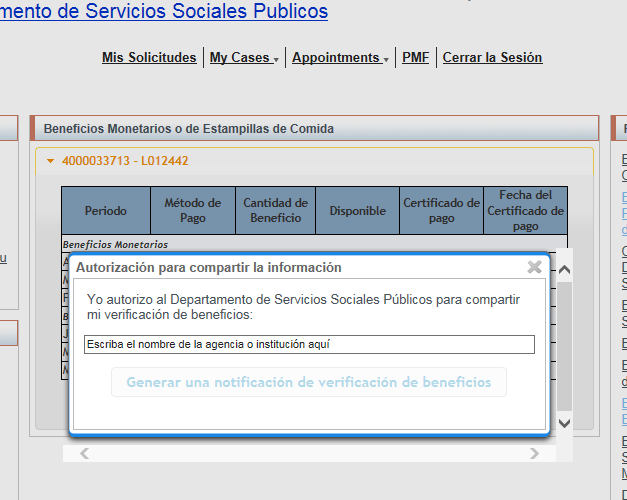 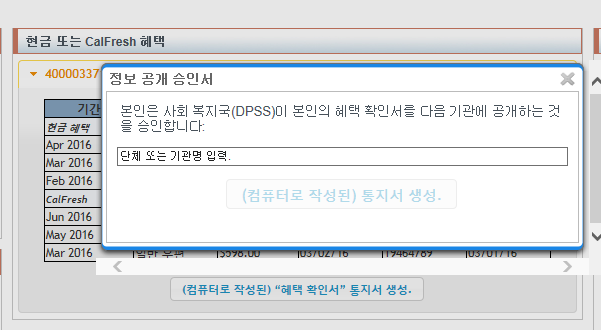 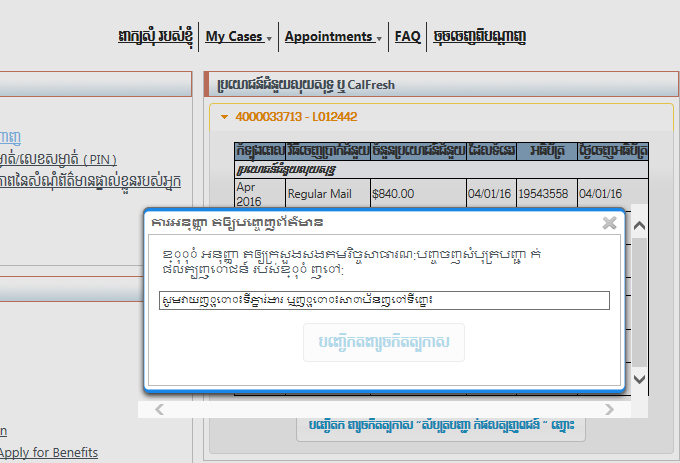 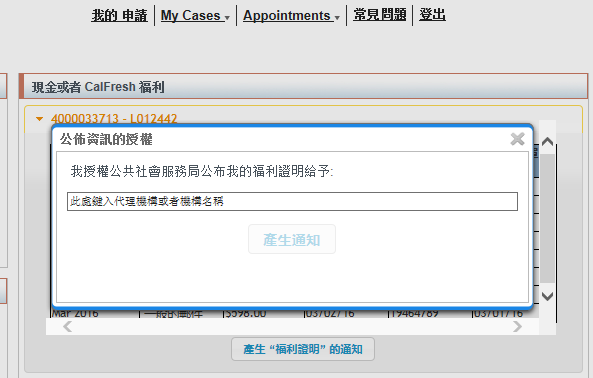 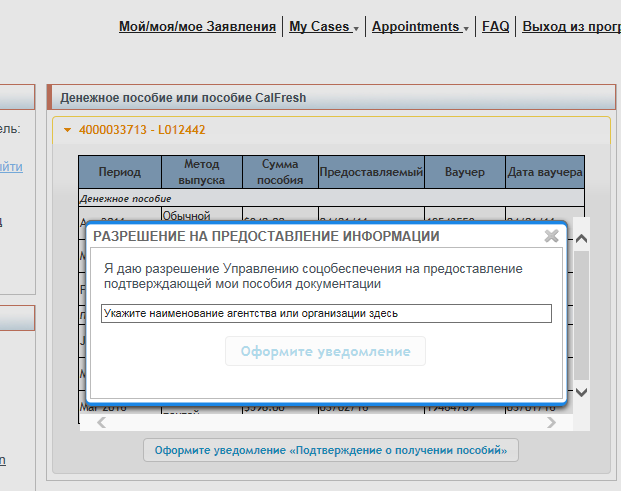 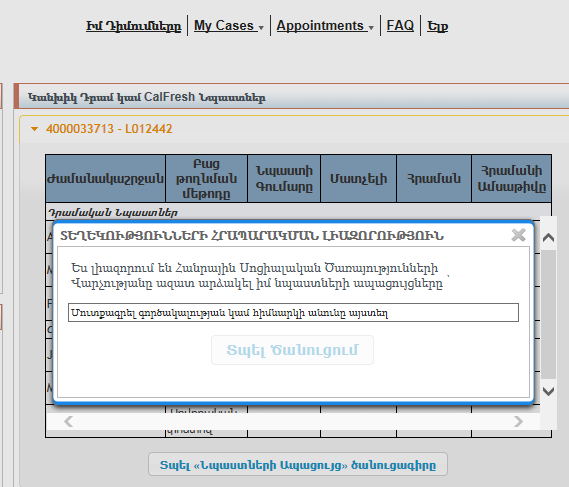 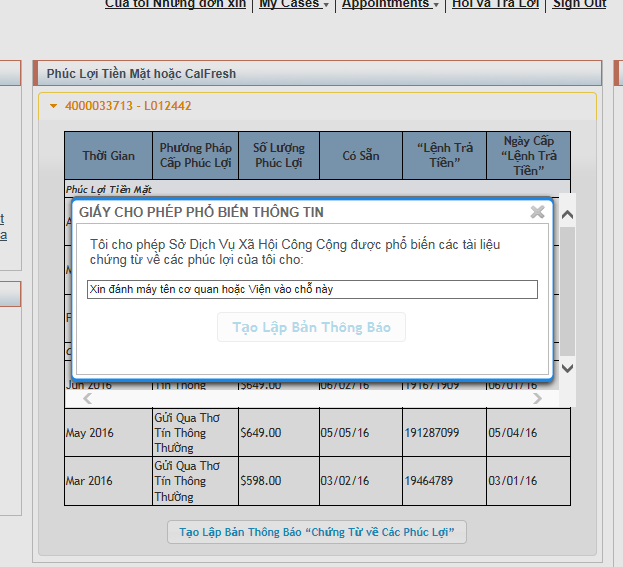